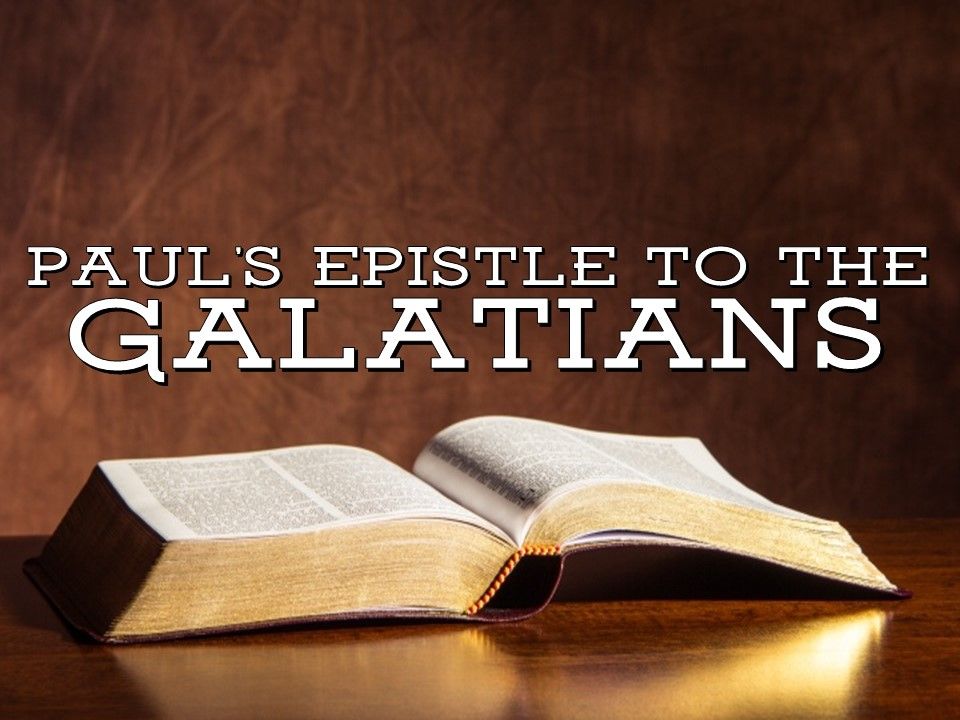 Galatians, Chapter 1
Paul… 	Explains His Authority (1:1-5).
			Expresses His Anxiety (1:6-7).
			Exposes His Adversaries (1:8-10).

Paul…	The Persecutor (1:11-14).
			The Believer (1:15-16b, 24).
			The Preacher (1:16c-23).
Galatians, Chapter 2
THE COUNCIL AT JERUSALEM

	The Private Consultation (2:1-2).
	The Public Convocation (2:3-5).
	The Personal Confirmation (2:6-10)

PETER (CEPHAS) OPPOSED BY PAUL.

	Peter’s Relapse (2:11-13).
	Paul’s Rebuke (2:14-21).
Galatians, Chapters 3 & 4
FAITH BRINGS RIGHTEOUSNESS

	The Personal Argument (3:1-5).

	The Scriptural Argument (3:6-14).

	The Logical Argument (3:15-29).

	The Historical Argument (4:1-11).

	The Sentimental Argument (4:12-18).

	The Allegorical Argument (4:19-31).
Galatians 4:1-18
SONSHIP IN CHRIST

	THE HISTORICAL ARGUMENT
		He Explains Their Adoption (4:1-7)

		He Laments Their Regression (4:8-11)


	THE SENTIMENTAL ARGUMENT
		He Seeks Their Affection (4:12-18)
Galatians 4:1-18
SONSHIP IN CHRIST

	THE HISTORICAL ARGUMENT

		He Explains Their Adoption (4:1-7)

			What we were:  children in bondage.

			What God did:  redeemed us.

			What we are:  sons and heirs.
Galatians 4:1-18
SONSHIP IN CHRIST

	THE HISTORICAL ARGUMENT
		He Explains Their Adoption (4:1-7)

The contrast between servants and heirs:

	The son has the same nature as the father,
		but the servant does not.
	The son has a father, while the servant has a master.
	The son obeys out of love, while the servant obeys out of fear.
	The son is rich, while the servant is poor.
	The son has a future, while the servant does not.
Galatians 4:1-18
SONSHIP IN CHRIST

	THE HISTORICAL ARGUMENT
		He Explains Their Adoption (4:1-7)

		He Laments Their Regression (4:8-11)


	THE SENTIMENTAL ARGUMENT
		He Seeks Their Affection (4:12-18)
Application and Discussion Questions
Discussion Questions:

	1.	Did you find a new appreciation for the concept 		of adoption in today’s lesson?

	2.	What does it mean to you to be an heir of the
		promise?

	3.	Why is it not important that we know precisely 			as to what was Paul’s thorn in the flesh?

	4.	What should our reaction be if someone tells us 		the truth?
Galatians 4:19-31
BOND AND FREE ALLEGORY

	The Historical Facts (4:19-23)

	The Spiritual Truths (4:24-29)

	The Practical Blessings (4:30-31)
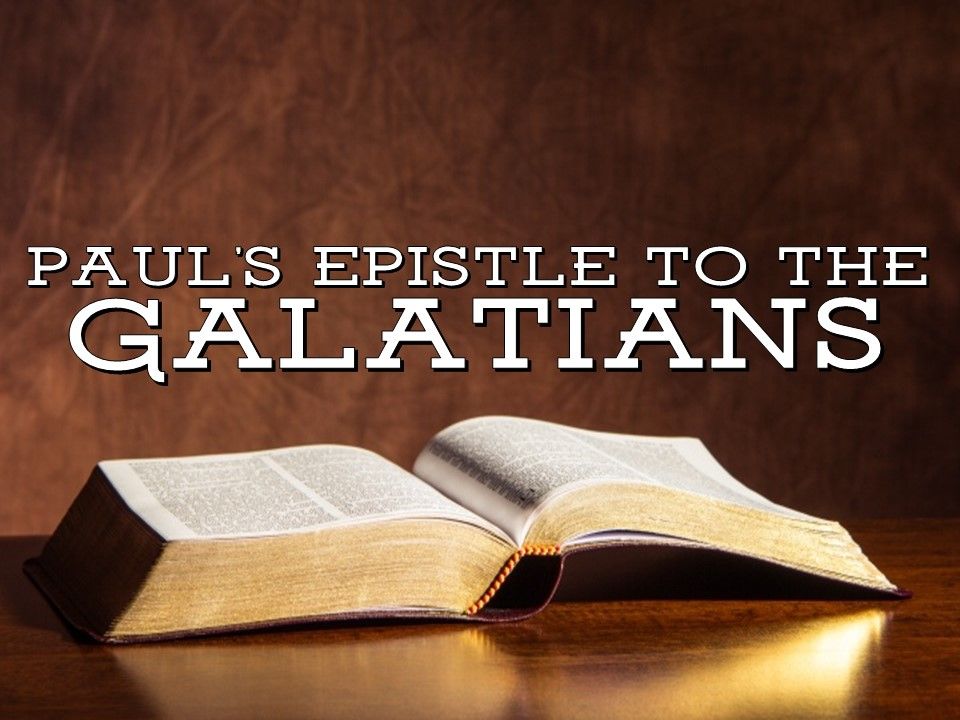